البيئة و المشاركة المجتمعية
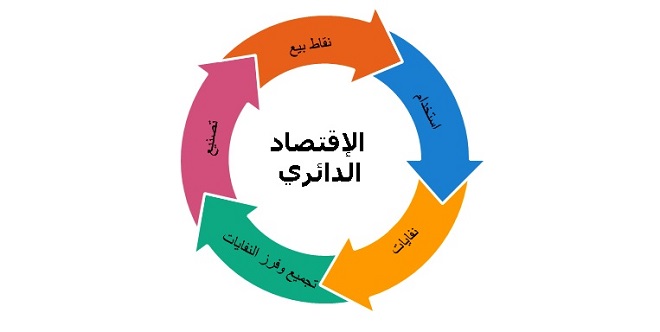 البيئة :
تعرف بأنها الوسط الذي يعيش فيه الانسان و يمارس فيه حياته و أنشطته الاقتصادية المختلفة و يتكون هذا الوسط من عناصر حية و غير حية.
الاقتصاد الدائري مصطلح عام يعني الاقتصاد الصناعي الذي لا ينتج نفايات أو يحدث تلوثا،اعادة تدويره والاستفادة منه قدر المستطاع.
أهمية المشاركة المجتمعيّة: 

 تساهم في دعمِ الأفراد في المجتمع، والتعزيز من التنمية المجتمعيّة في العديدِ من المجالات، مثل: التعليم. 
تساعدُ الأفراد على الوصولِ لحلول منطقيّة للأزمات التي تحدث في المجتمع. 
تعزز التعاون الفعّال بين كافة السكان. 
تدعمُ انتماء الأفراد لمجتمعهم ووطنهم. تساهمُ في توفيرِ التكافلُ الاجتماعيّ من خلال تقديم مساعداتٍ للأفرادِ الذين يُعانون من الفقر.
 تساندُ السلطات المحليّة، والبلديّة في القيام بمهامها في المجتمع.
المجتمع:

هو مجموعة من الناس التي تشكل النظام نصف المغلق والتي تشكل شبكة العلاقات بين الناس، المعنى العادي للمجتمع يشير إلى مجموعة من الناس تعيش سوية في شكل منظّم وضمن جماعة منظمة.
مفهوم المشاركة المجتمعية :
هي الجهود التطوعية التى يسهم بها المجتمع افراداً او جماعات سواء بالرأي اوالجهد او المال بما يخدم العملية التعليمية.
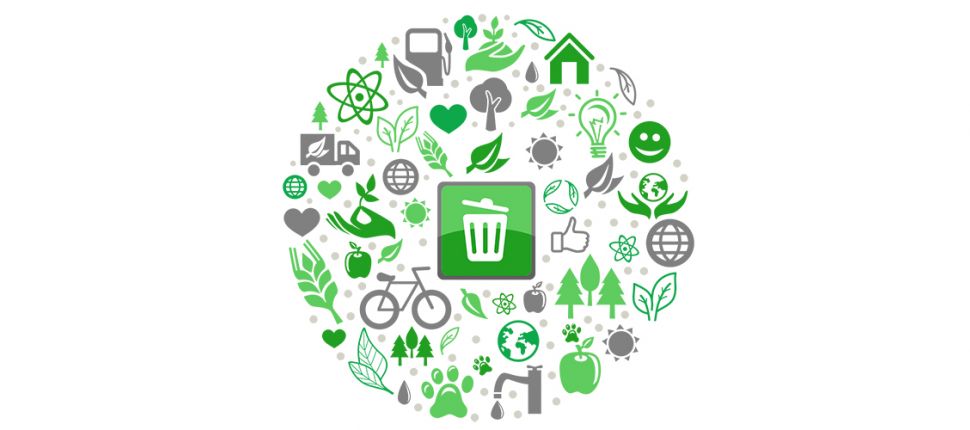